Умните сгради и мястото им в националните планове за развитие в съответствие с европейските енергийни политики
или
умните мрежи се нуждаят от умни сгради
Ивайло Алексиев
Изпълнителен директор
Развитие на умни енергийни мрежи на общинско ниво
11 април 2022 г.
Преглед на Националния сграден фонд	в националната дългосрочна стратегия за обновяване на сградите
Сградите в България са строени основно в периода 1959-1987 г.
Относителен дял на необновените сгради към 2020 г.
Жилищни сгради
Нежилищни сгради
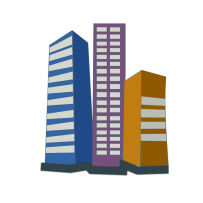 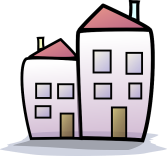 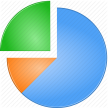 - Жилищни - 65%
- Нежилищни -  35%
90% от жилищните сгради са еднофамилни
- 96,6% от жилищните сгради и жилища са собственост на физически лица
Частна собственост -56,62%
Държавни и общински -  29%
2
Пътна карта 2021-2050
3
Национална дългосрочна стратегия за подпомагане обновяването на националния сграден фонд до 2050 г.
Политики и мерки:

Приоритет 1.3:

Подготовка на сградите за интелигентно управление, насърчаване на високи нива на енергийна ефективност и постигане на изискванията за сгради с близко до нулево потребление на енергия. Въвеждане на съпътстващи инструменти: внедряване на системи за енергиен мениджмънт и използване на информационни и комуникационни технологии за осигуряване на по-добра свързаност на сградите към външни системи и по-добра реакция към нуждите на обитателите им.
Въвеждане на незадължителната обща схема на Съюза за определяне на подготвеността на сградите за интелигентно управление и адаптиране на установената от ЕК европейска методика за изчисляването му в съответствие с националните особености.
4
ДЕЛЕГИРАН РЕГЛАМЕНТ (ЕС) 2020/2155 НА КОМИСИЯТА
Директива 2010/31/ЕС има две допълващи се цели
да се ускори до 2050 г. темпото на извършване на саниране на съществуващите сгради и
Обновяване
да се подпомогне модернизацията на всички сгради чрез използването на интелигентни технологии, като например тези с изкуствен интелект или услуги в облак, и по-ясна връзка с екологосъобразната мобилност
Модернизация
За допълване на Директива 2010/31/ЕС е разработен регламента за създаването на незадължителна обща схема на Европейския съюз за оценяване на подготвеността на сградите за интелигентно управление.


Държавите членки, ако желаят, могат да свързват или присъединяват схемата за определяне на показателя за подготвеност на сградите за интелигентно управление с/към националните схеми за сертифициране на енергийните характеристики и други схеми.
5
ДЕЛЕГИРАН РЕГЛАМЕНТ (ЕС) 2020/2155 НА КОМИСИЯТА
Показателят за подготвеност за интелигентно управление следва да бъде разработен така, че да отразява подготвеността на сградите и на техните системи за интелигентно управление и да се използва за допълване — а не заместване — на инструментите, с които се оценяват други аспекти на сградите, например техните енергийни характеристики или устойчиво развитие


Какво е интелигентно управление според директивата?

Способността на сграда или обособена част от сграда да адаптира своето функциониране към потребностите на обитателя и на енергийната мрежа и да подобрява своята енергийна ефективност и цялостни характеристики.
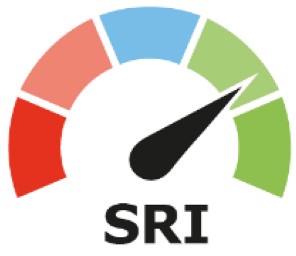 6
ИНТЕГРИРАН НАЦИОНАЛЕН ПЛАН ЕНЕРГЕТИКА КЛИМАТ
Според постановките в ИНПЕК относно енергийните общности, наред с регулаторните мерки ще бъдат прилагани и конкретни мерки за стимулиране на инвестициите, чрез осигуряването на възможност за опериране в енергийната система, интегриране на пазара и регламентиране на оптимални административни процедури, съобразени със спецификите на общностите за възобновяема енергия и др.
Специално внимание се отдава и на приноса на месните власти за създаването на условия за потребление на енергия от ВИ от обособени „общности за възобновяема енергия“ на местно ниво, за което се приема, че е от съществено значение за икономически ефективното развитие на възобновяемата енергия в страната. Предполага се те да имат по-сериозна ангажираност към процеса по реализиране на инвестиционните намерения, като в тази връзка се предвижда те да играят ролята на звена за контакт.
7
Компонент „Нисковъглеродна икономика“ – Проекти 			(1)(финансиране от ПВУ)
Енергийна ефективност в сграден фонд
1 807,2 млн. лв.
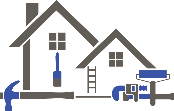 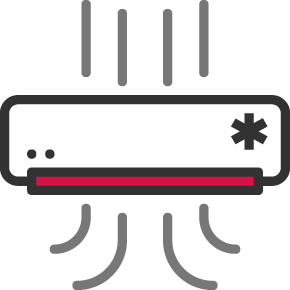 Програма за финансиране на единични мерки за ЕВИ в еднофамилни и многофамилни сгради
140 млн. лв.
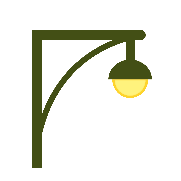 Енергийно ефективни общински системи за външно изкуствено осветление
149 млн. лв.
Дигитална трансформация и развитие на информационните системи и системите реално време на ЕСО в условията на нисковъглеродна икономика
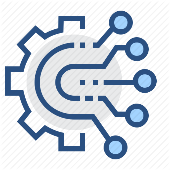 370 млн. лв.
8
Компонент „Нисковъглеродна икономика“ – Проекти 			(2)(финансиране от ПВУ)
Схема за подпомагане на пилотни проекти за производство на зелен водород и биогаз
68,5 млн. лв.
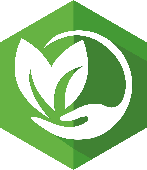 ВЕИ мощности 1.4GW в комбинация с минималния изискуем капацитет за съхранение
668,9 млн. лв.
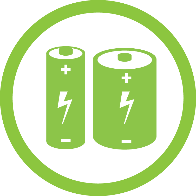 Национална инфраструктура за съхранение на електрическа енергия от ВЕИ (RESTORE)
1562,8 млн. лв.
Проучвателни дейности за разработване на пилотен проект за комбинирано производство на топлина и електричество от геотермални източници
343 млн. лв.
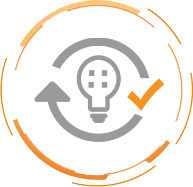 9
УМНИТЕ МРЕЖИ СЕ НУЖДАЯТ ОТ УМНИ СГРАДИ
Това е постижимо ако хората действат умно:
Нови технологии
Утвърдени технологии за ЕВИ
„зелен водород“, “power-to-gas-gas-to-power”, развитие на акумулаторите за електроенергия
фотоволтаика, вятърни турбини, ВЕЦ
Мониторинг и управление
Неусвоен (и непроучен) потенциал
Комплексни системи, които обхващат всички енергийни потоци
от биомаса, геотермална енергия
Kомуникация
IT
Интернет на нещата
Добър интернет в ерата на 5G и следващи поколения на комуникацията
AI
Изкуствен интелект
И сега нормативната уредба не препятства създаването на енергийни общности или умни сгради. Необходимо е създаването на добри практики и превръщането на добрите практики в политика!
При реалности като:
Висока и непредвидима цена на енергия
Поредица от кризи, включително военен конфликт
Висока инфлация
Голям процент необновени сгради
10
БЛАГОДАРЯ ЗА ВНИМАНИЕТО!
Ивайло Алексиев

Тел:	+359 2 915 40 10
E-mail:	IAleksiev@seea.government.bg
Web:	www.seea.government.bg
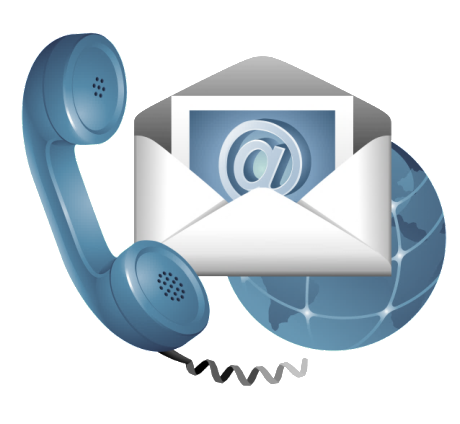 11
Кризи
12